Крылатые качели
Выполнил учащийся 1а класса
Джафаров муса
История создания произведения
Когда в 1979 году режиссёр фильма «Приключения Электроника» Бромберг попросил Крылатова сочинить песни для фильма, тот поначалу отнекивался. Евгения Павловича слишком смущало слово "Электроник". "Я не электронный композитор" - оправдывался Крылатов, на что режиссёр парировал: "Я не требую обязательно электронной музыки. Пишите, что хотите".
Одним из пожеланий Бромберга было создание песни о детстве в духе модного тогда хита Александра Зацепина "Куда уходит детство" в исполнении Аллы Пугачёвой. И надо сказать, с поставленной задачей поэт и композитор справились на все сто. "Крылатые качели" даже своей внутренней структурой напоминали Зацепинскую песню – тот же переливающийся куплет и взмывающий припев.
Правда, Энтин на свой текст смотрел достаточно скептически, так как по своей старой традиции, писать лирику не очень любил. "Это не моё", - говорил он Крылатову. - "Моё - это "Я с детства был послушным ребёнком золотушным..." ("Песенка Ури"). Но Крылатов убеждал поэта, что тот себя недооценивает.
Е. Крылатов:
«Когда я приступил к созданию песни, то мне не хватило строчек на запевы, а припев у Энтина был написан очень длинный. Мы доделывали эту песню в последний день и в последний час. Буквально в считанные минуты перед записью песни в студии Энтин придумал этот поэтический образ для припева про крылатые качели».
Сам образ родился у Энтина из детских воспоминаний о тайных проникновениях в парк аттракционов - ранней весной, когда он ещё не работал.
По признанию Электроника свои "Крылатые качели" он исполнил "голосом Робертино Лоретти", но в реальной жизни это был голос Елены Камбуровой. Говорят, что перед записью певицу попросили представить себя 10-летним хулиганом. Она кивнула и тут же записала всё с первого дубля.
Музыкальные краски
Темпом в этой мелодии передаётся стремительное движение.
Мажорный лад воспринимается как радость, вера в светлое будущее
Фортепианное сопровождение очень гармонично звучит и с солистом, и с хором
Слова с мелодией взаимосообразны!
Моё отношение к прослушанной музыке
Больше всего мне понравилось исполнение этой песни в самом фильме «Приключения Электроника». Чистейший голос исполнительницы, замечательный хор. Песня не надоедает. Хочется слушать её. Она настраивает на что-то очень доброе, вечное. В то же время песня торопит, хочется бежать за своей мечтой в прекрасную даль, хочется кататься на качелях. Также мне понравилась эта песня в исполнении Ю.Новиковой и детского хора (1987г.)
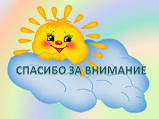